University of Pretoria
AN ASSESSMENT OF THE IMPACT OF MEGATRENDS IN THE TOURISM SECTOR
Research Project 2018-2019

October 2020

Presenter: Berendien Lubbe 
Department Historical and Heritage Studies
Anneli Douglas
Department Marketing Management
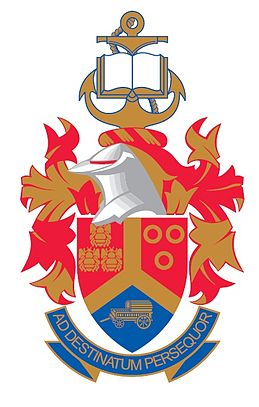 Overall aims of the study
Aim 1: To identify and analyze global shifts and megatrends that impact the tourism industry in South Africa
Our methodology
Horizon scanning
Evidence-based data
Interviews with industry and Government experts
Identification of key uncertainties and assumptions
Workshop
[Speaker Notes: To]
Outcome
Five mega-trends that impact SA’s tourism sector:
Economic
Political
Social
Technological
Environmental

Four scenarios for South Africa’s tourism future
3
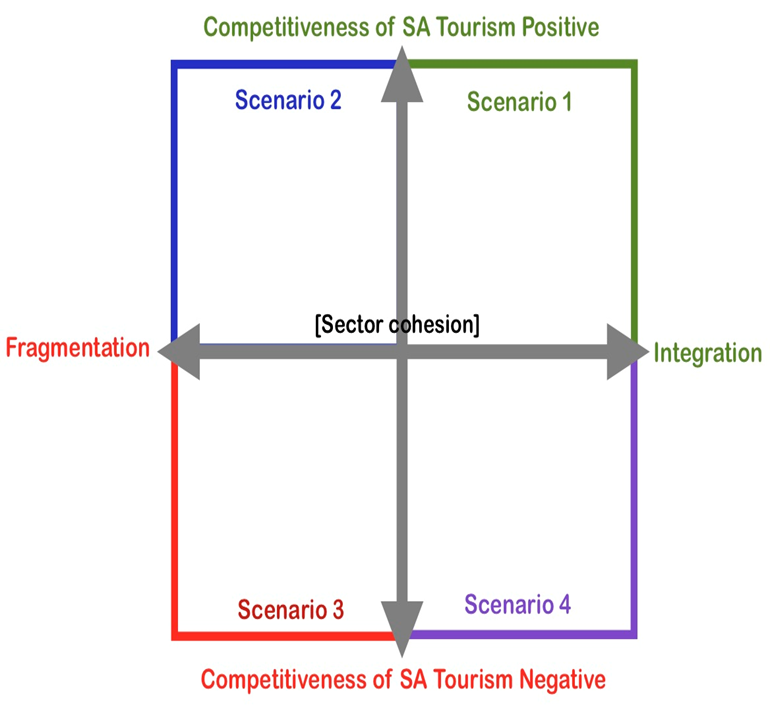 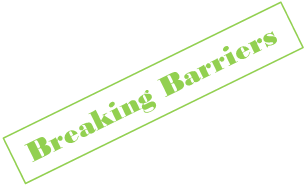 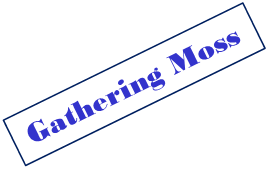 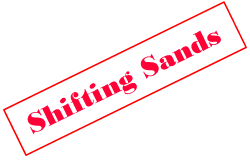 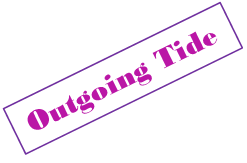 4
Aim 2: To develop a framework that will enable the sector to proactively respond to the challenges of the impacts of mega-trends and capitalise on opportunities for future development of sustainable tourism over time.
Our methodology
Practices in other countries
UK, Scotland, Australia, Qatar, Finland
Literature on models and best practices
Interviews industry and Government tourism experts, locally and abroad
First draft theoretical model
Workshops to refine and test the Model
5
Outcome
Framework/Model:

Demonstrating a continuous, dynamic and iterative process
Structure driven at the highest level 
Reflecting multi-stakeholder collaboration as central to the process
Made up of several interacting components
Influenced at every stage by external signals
Highlights continuous open communication

“Destinations need to develop a comprehensive government and industry response to megatrends”
6
Indicators
Institutional structure
Megatrend identification
Scenario construction
Monitoring
Evaluation and monitoring
Agenda setting
Indicators
Indicators
Execution
Communication
Policy formulation
Policy decisions
Indicators
Scenario analysis
The process and components for responding to megatrends
7
Institutional 
Structure
Formal, permanent core unit (examples)

Strategic Planning Forum

Driven at highest level

Representation
Industry
Government (multi-levels)
Research Institutions/Academics
Communities
Ad hoc experts

Dependent on trend

Awareness of conflicting objectives
8
Indicars / Signals
Indicators / Signals
Emerging trends
Early warning signs

Weak signals

Wild cards
9
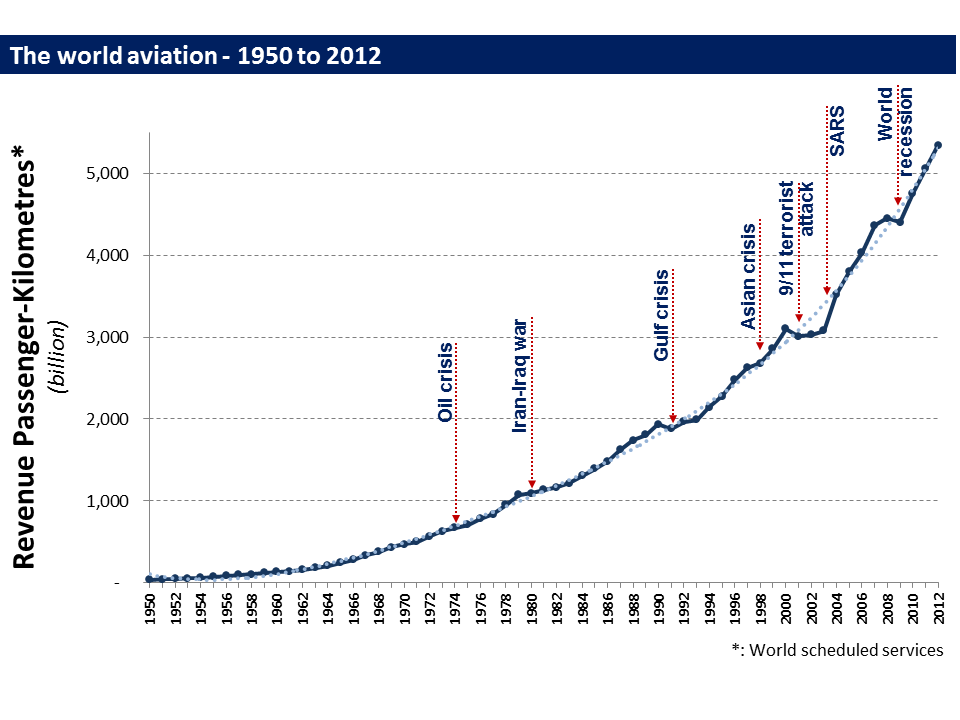 10
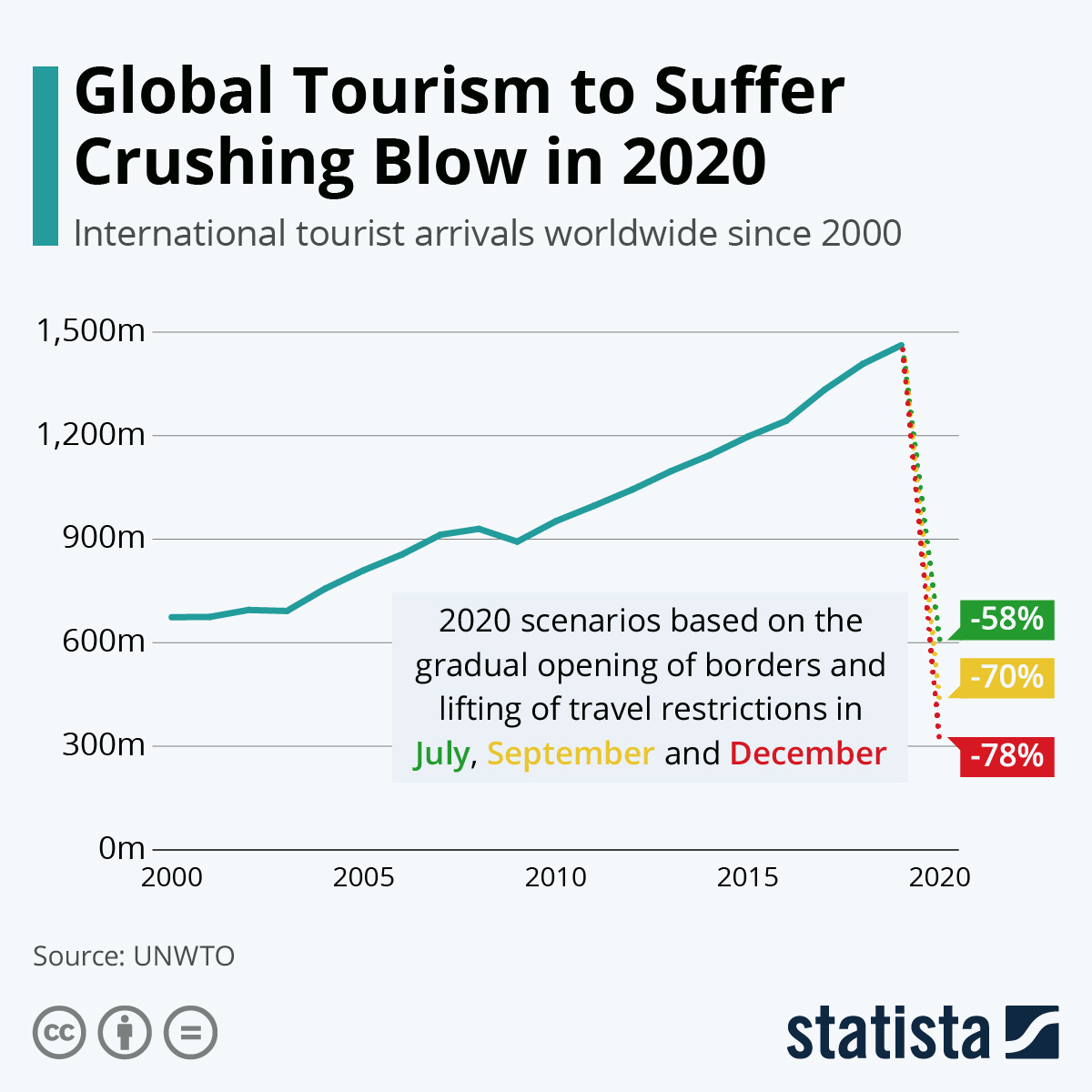 COVID-19
LOCKDOWN!
11
Agenda Setting
Mega-trend
Identification
Economic
Political
Social
Technological
Environmental
Assess probable magnitude
Prioritise mega-trends
Set overall policy goals, regulatory framework
Adopt long-term approach
Use evidence to build scenarios
12
Scenario
Construction
13
Policy 
Decisions
Policy 
Decisions
Policy 
Formation
Execution of Policies
Evaluation
and
 monitoring
Communication
14
[Speaker Notes: “Effective public policy and programmes should go beyond achieving the objective of improving society’s welfare and its distribution to also assist economic agents in coping with risks and turning challenges into opportunities. Moreover, a broad swathe of issues affected by global megatrends is likely to generate externalities, which can be directed and mediated through effective policymaking.”

A government uses policy instruments when wanting to change society. There are four basic resources that the government possesses in the implementation of policies (Halkier, 2006):
 
Authority: the token of authority that gives governments the power to officially demand or prohibit something;
Information: which is the collection and distribution of information for various purposes;
Finance: which is money or other financial resources that the Government can use to provide incentives or aid; and 
Organisation: which is the coordination of physical and human capital and most often used in combination with one or more of the three other instruments. Organisational instruments give governments the possibility to act directly and control an issue.

 (Permani et al., 2017: 142)]
Conclusion
2020
What could have been different?
15
THANK YOU

berendien.lubbe@up.ac.za
Department Historical and Heritage Studies
University of Pretoria
16